Introduction to Fusion
Basics and the role of theoretical and computational plasma physics
Christopher Albert, TU Graz

Summer Semester 2024
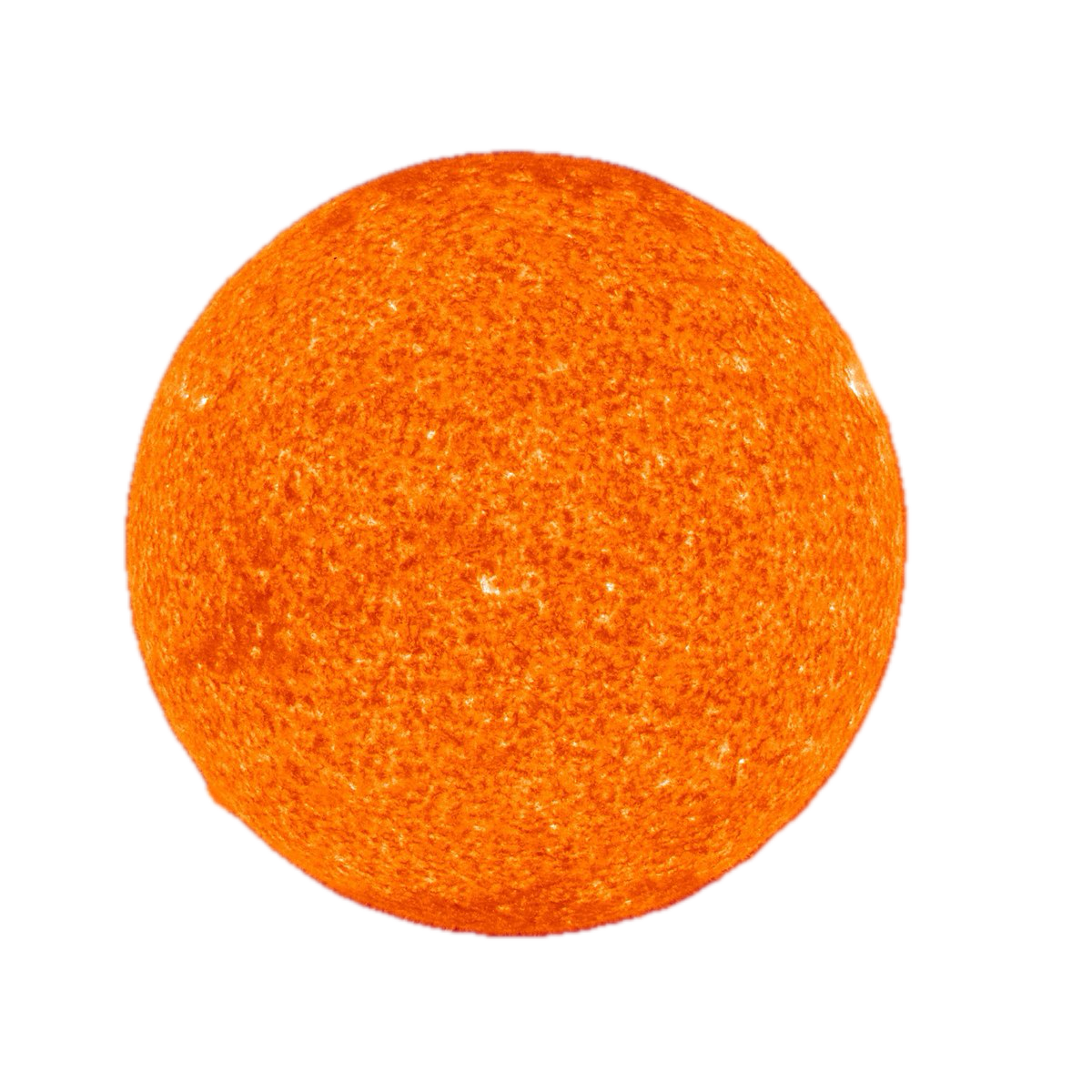 Goal
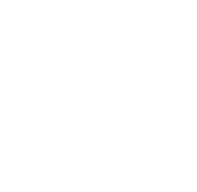 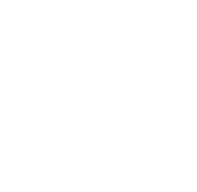 太陽を
に
地上
Fusion Energy
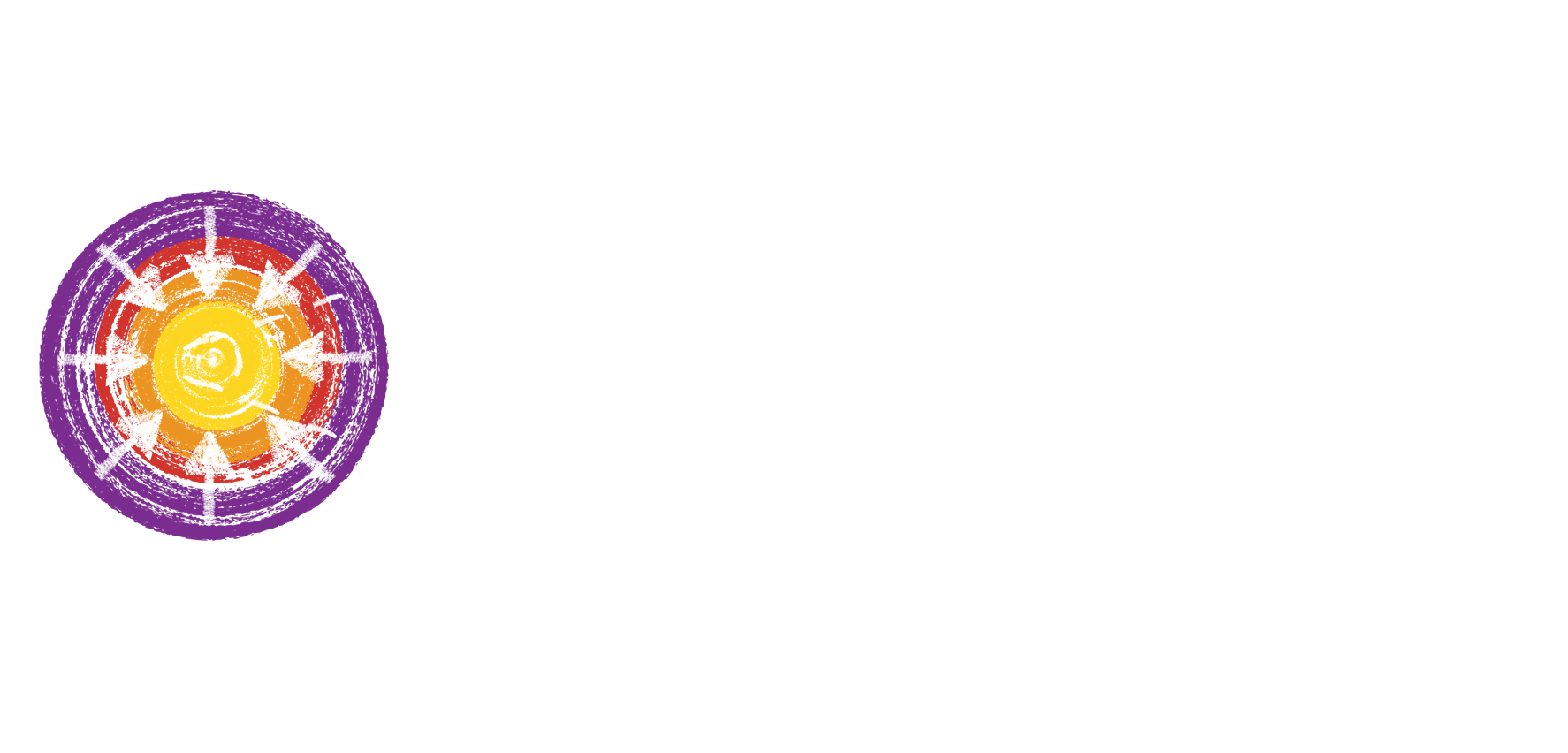 Plasma
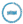 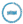 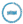 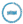 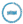 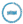 Lawson Criterion
Thermal insulation
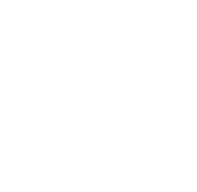 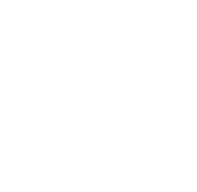 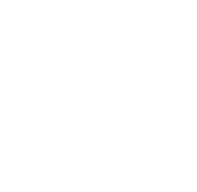 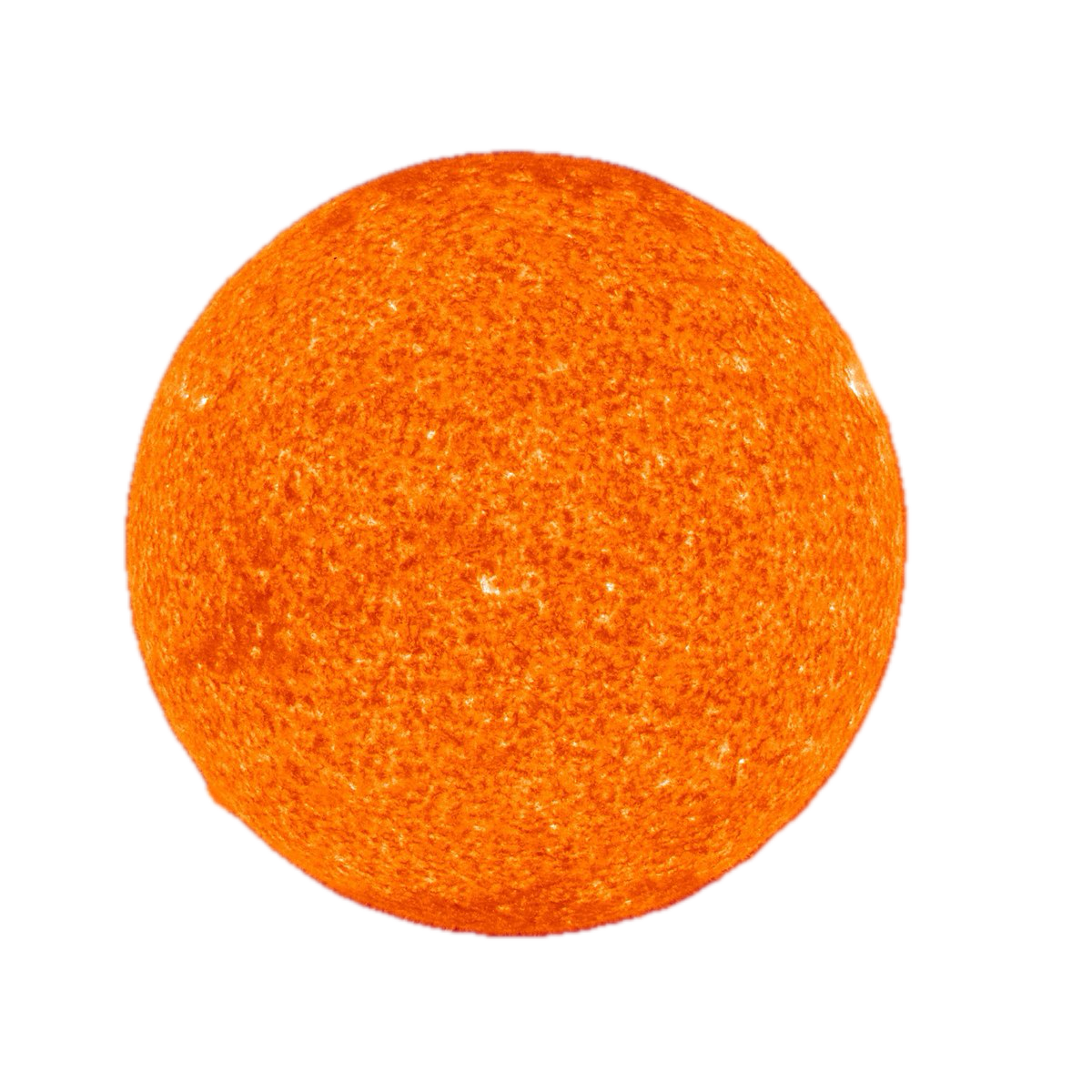 Sun
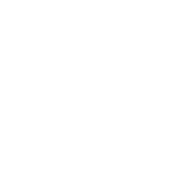 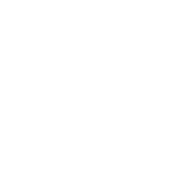 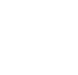 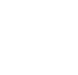 [Speaker Notes: Was will ich für Tripelprodukt?]
Magnetic Confinement: Tokamak JET
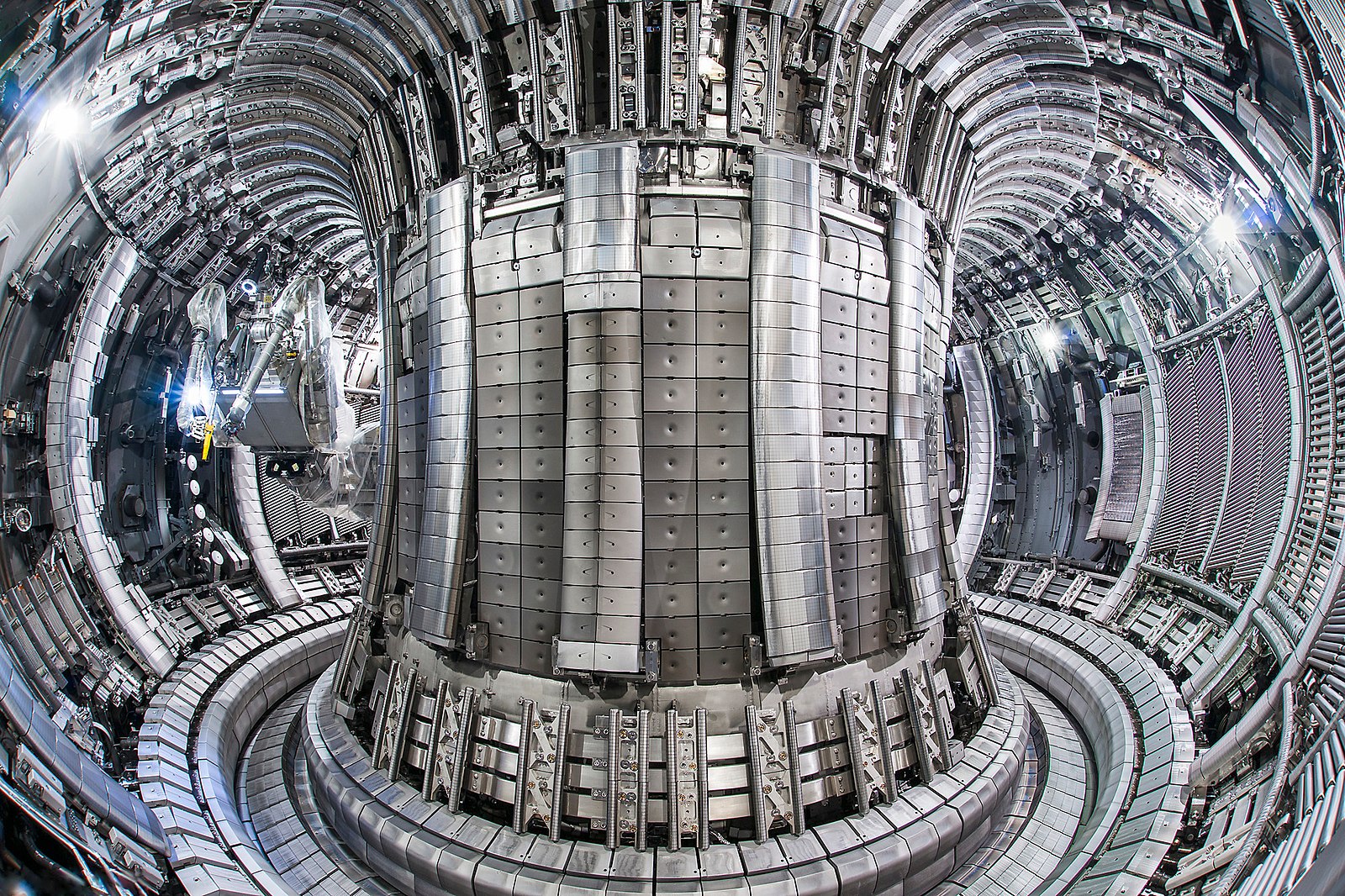 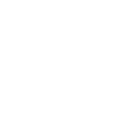 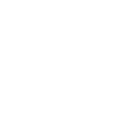 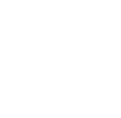 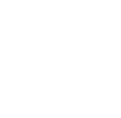 [Speaker Notes: Was will ich für Tripelprodukt?]
Inertial Confinement: National Ignition Facility
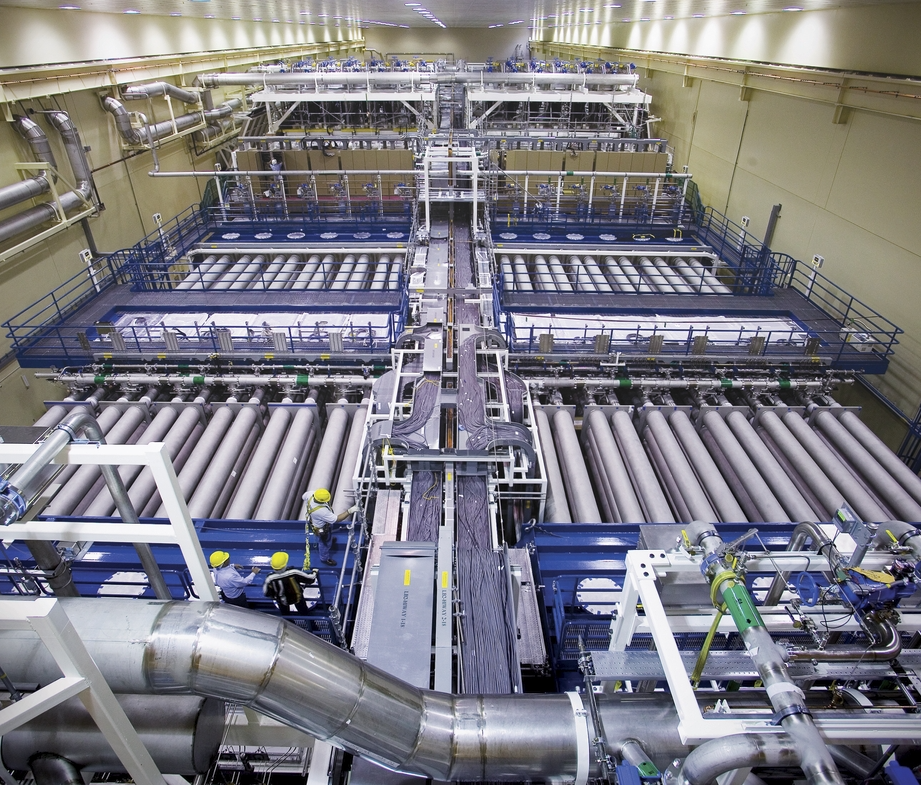 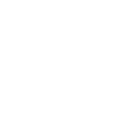 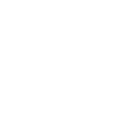 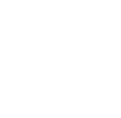 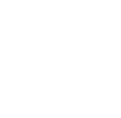 [Speaker Notes: Was will ich für Tripelprodukt?]
Where are we?
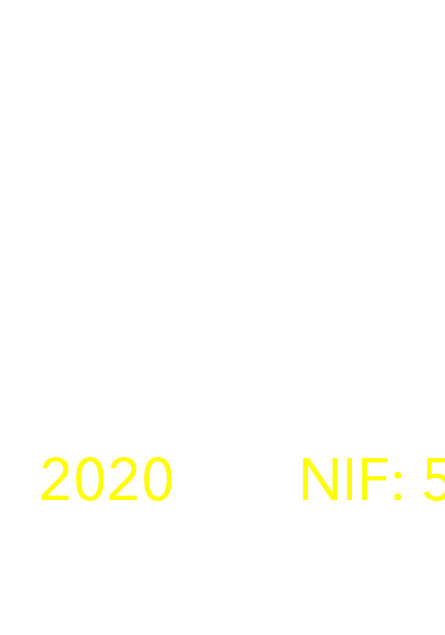 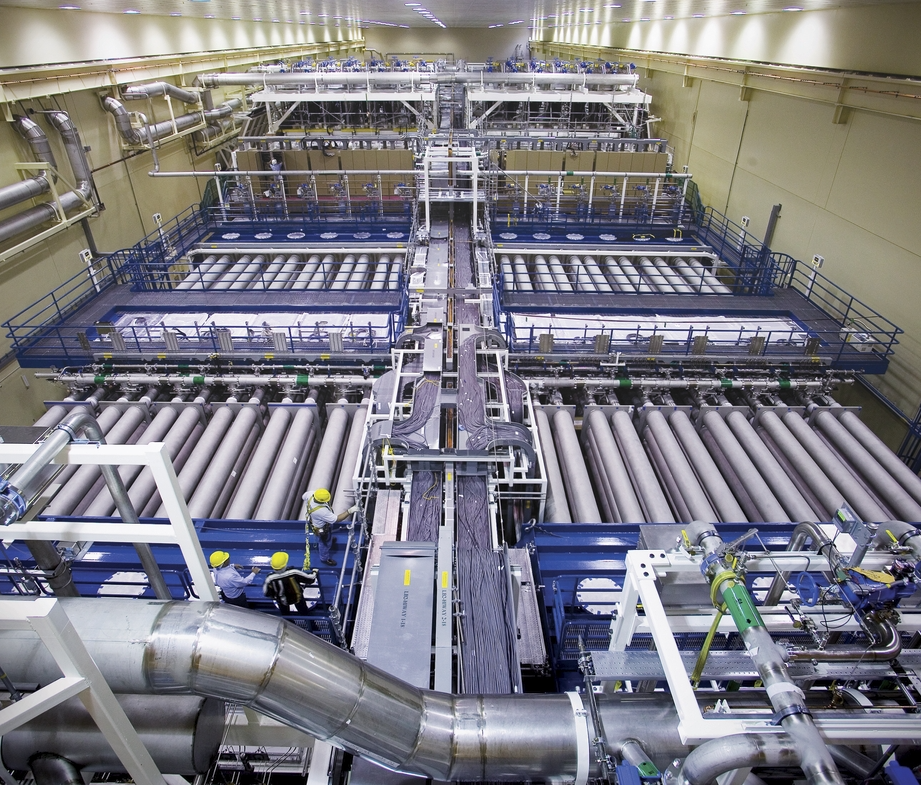 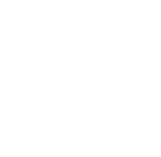 Source: http://www.tokamak.info/
Where are we?
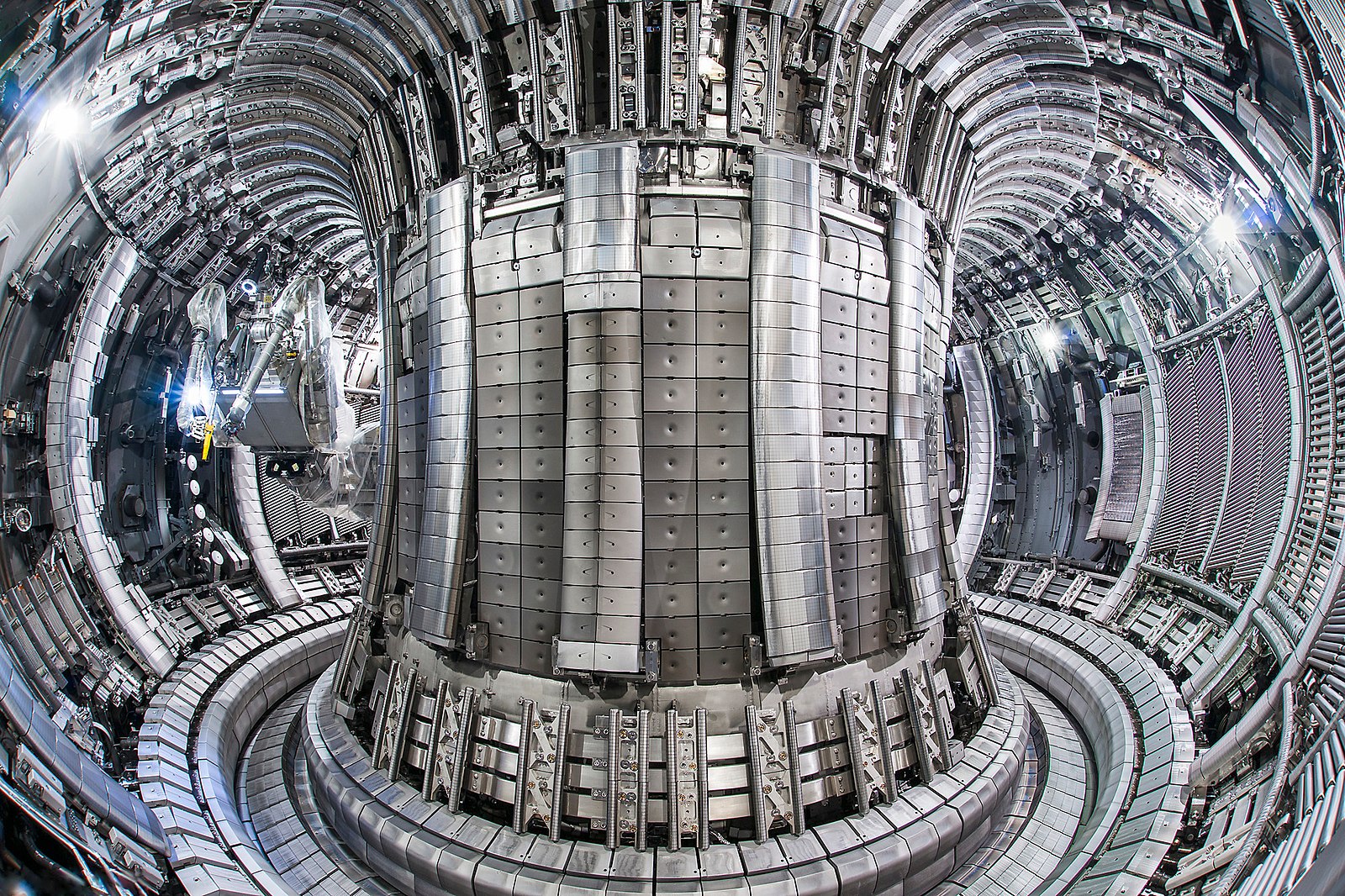 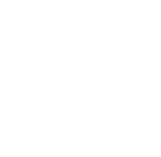 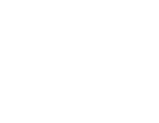 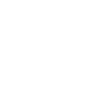 Source: http://www.tokamak.info/
1 cm
Size and Effort
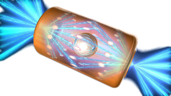 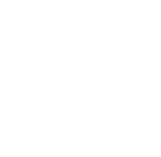 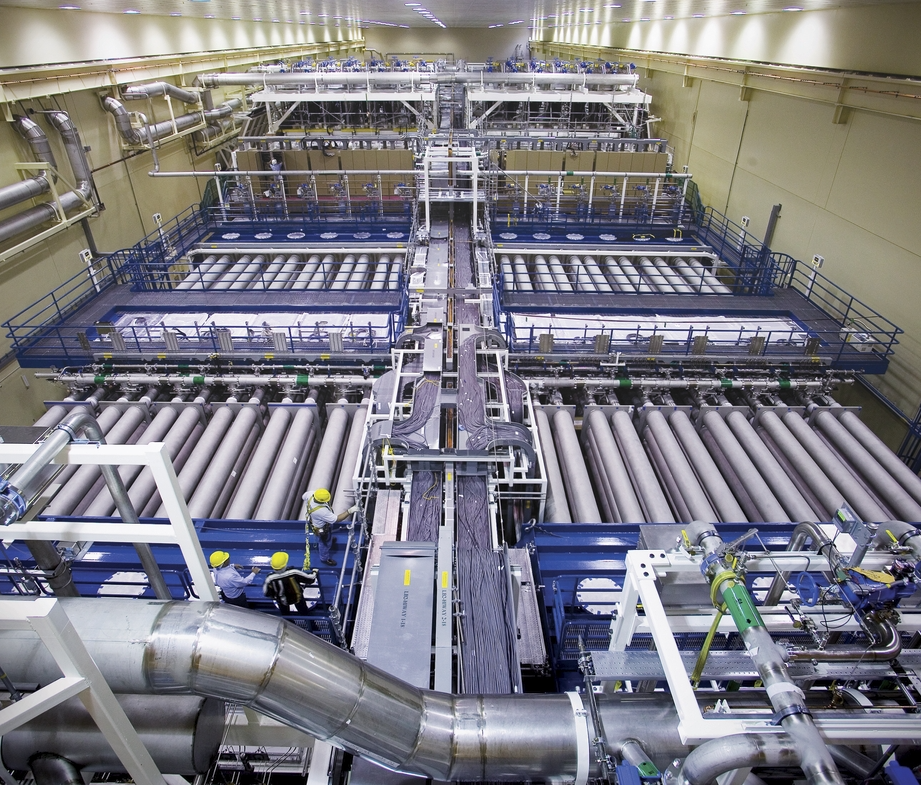 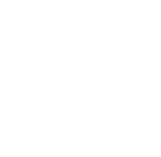 Source: http://www.tokamak.info/
Bigger = more expensive
Bigger = better
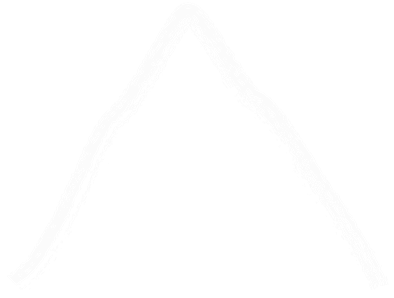 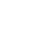 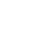 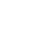 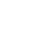 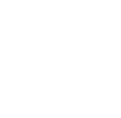 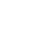 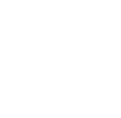 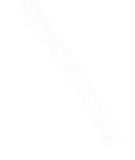 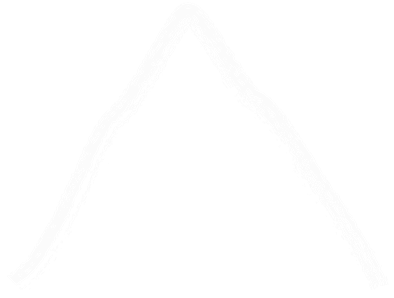 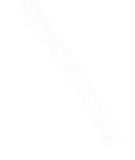 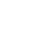 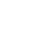 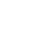 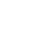 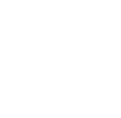 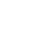 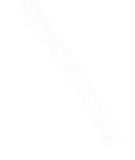 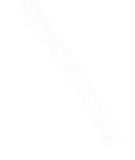 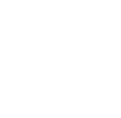 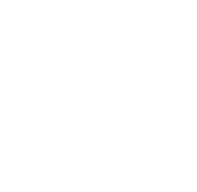 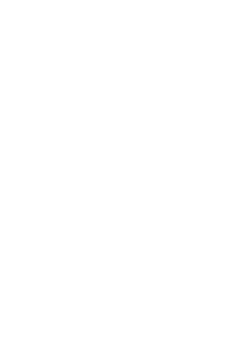 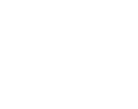 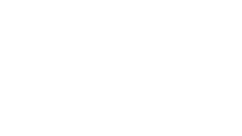 Is there a more clever solution?
How to make the pile of sand steeper? Ideas welcome.
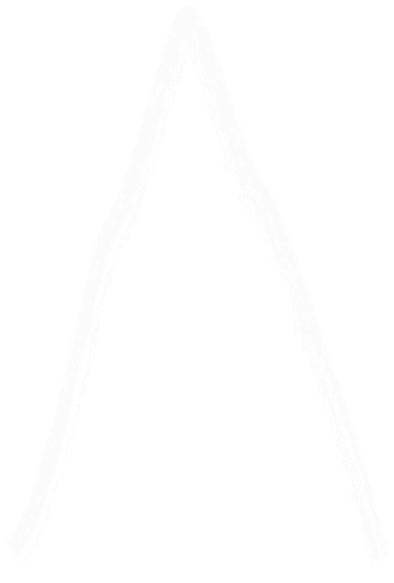 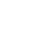 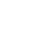 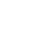 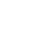 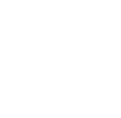 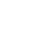 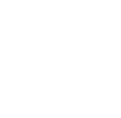 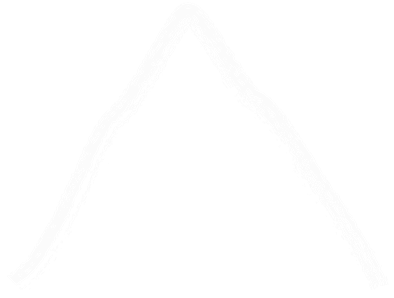 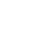 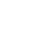 ?
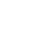 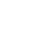 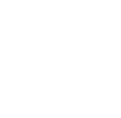 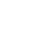 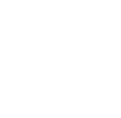 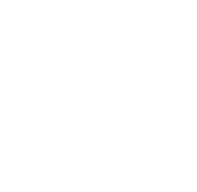 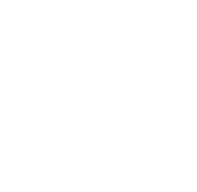 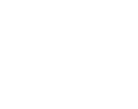 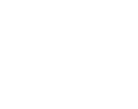 Transport & Heating
Equilibrium & Stability
Thermal insulation
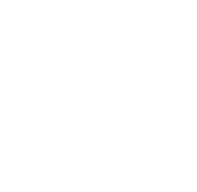 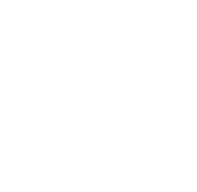 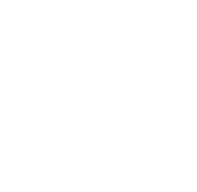 Equilibrium & Stability
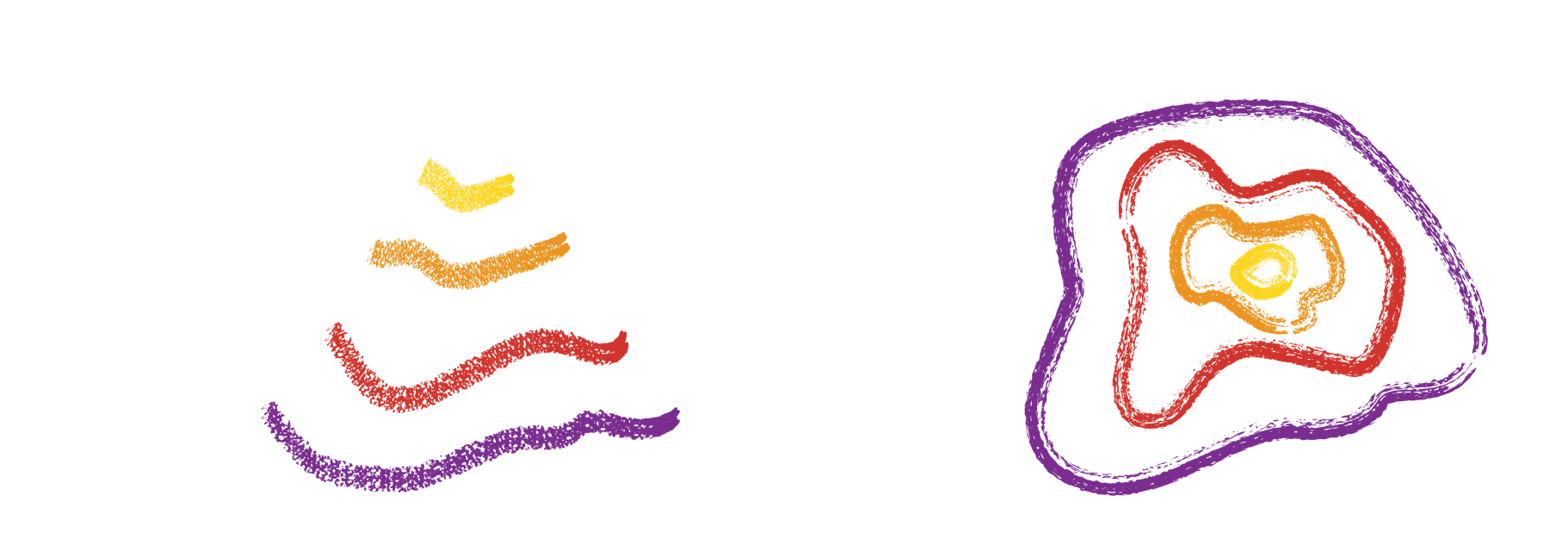 1000 m
500 m
1000 m
500 m
0 m
0 m
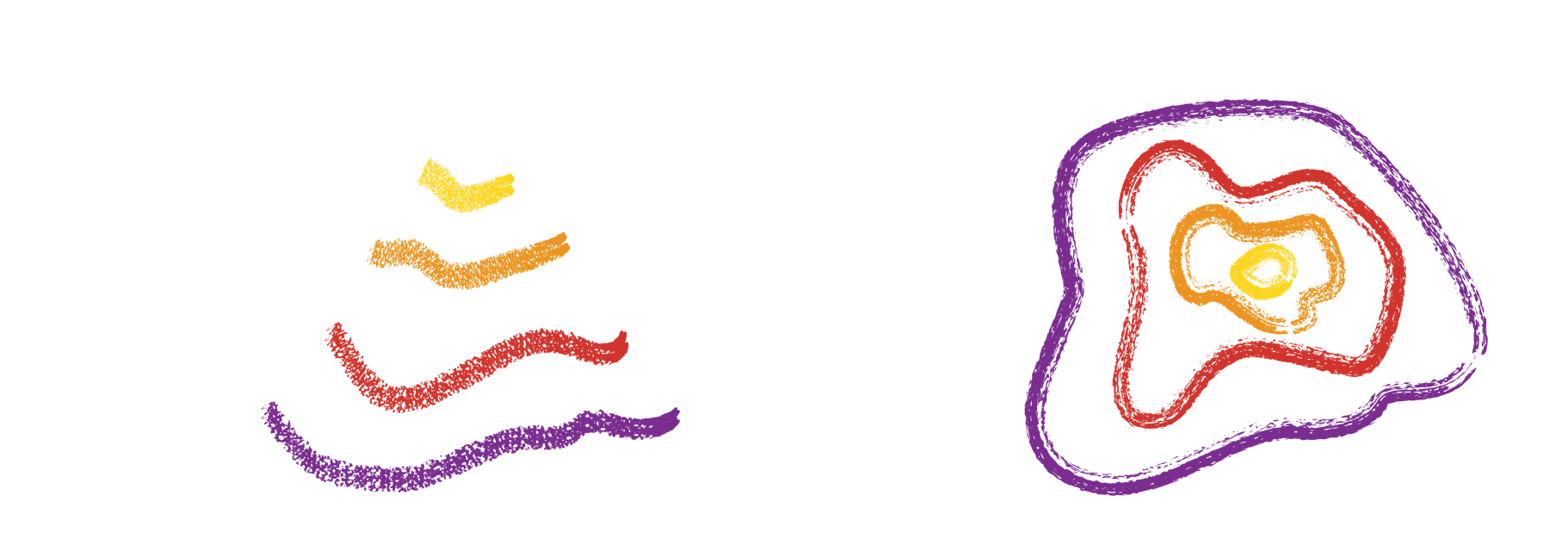 1000 m
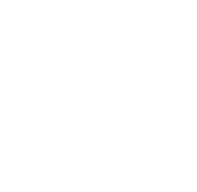 500 m
1000 m
500 m
0 m
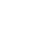 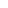 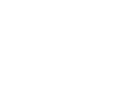 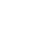 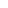 0 m
0 Bar (Vacuum)
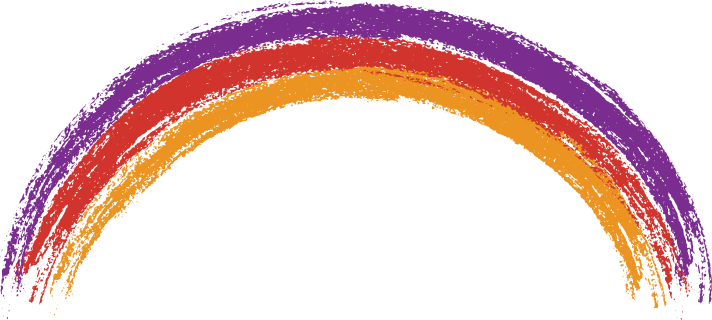 0.01 Bar
0.1 Bar
1 Bar
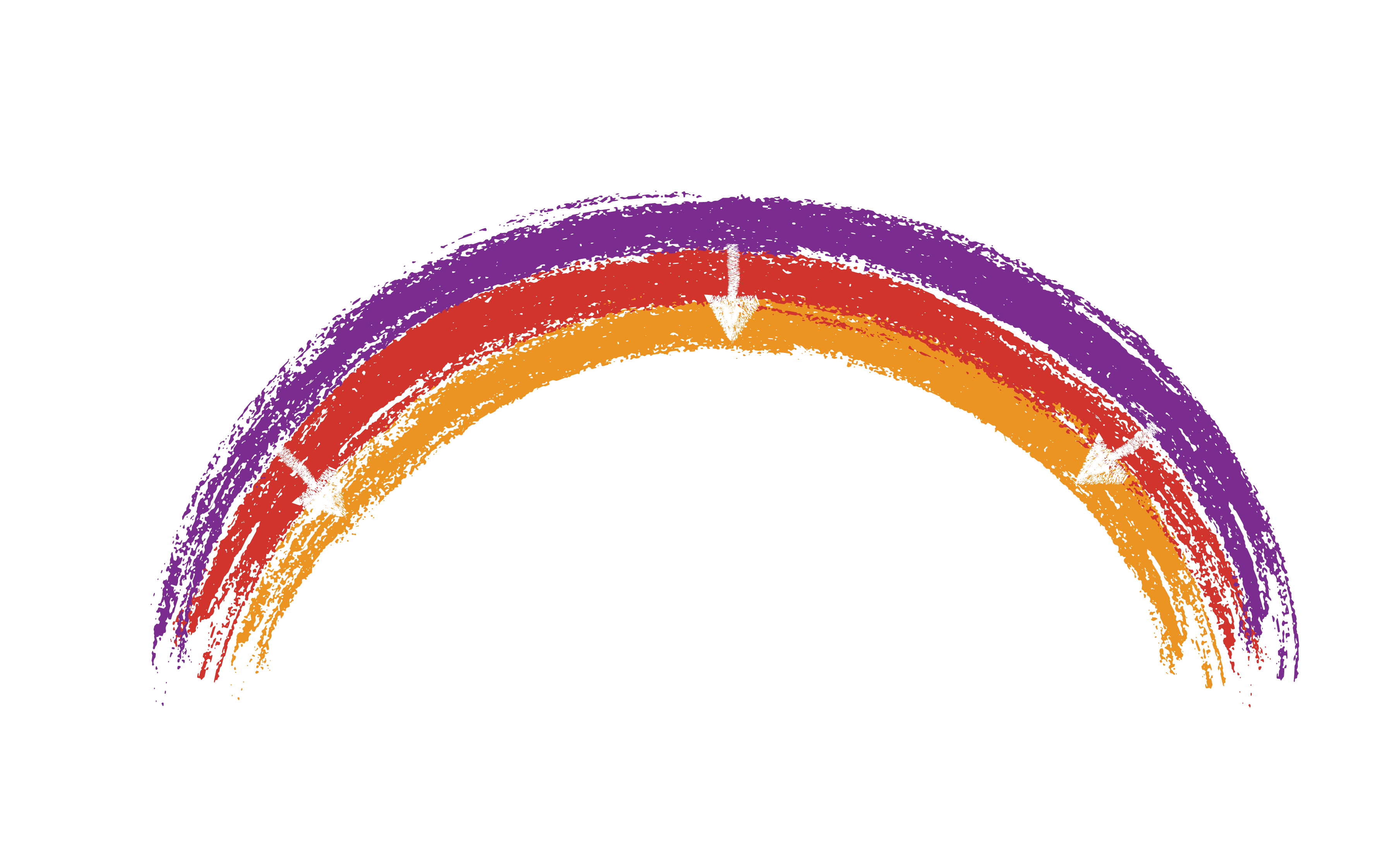 Pressure balance
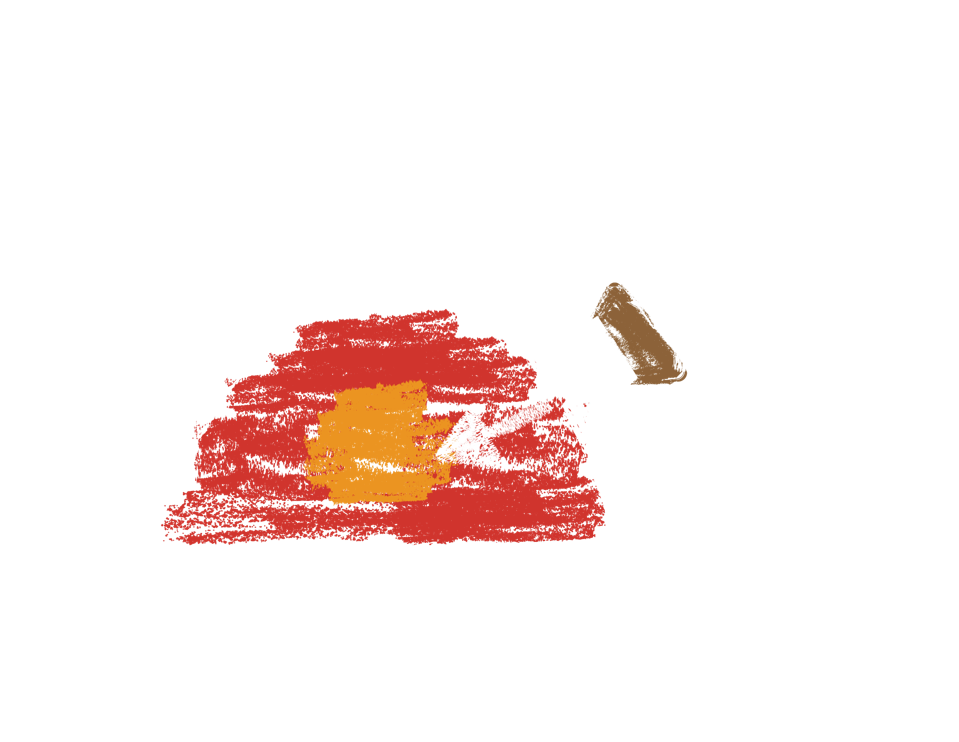 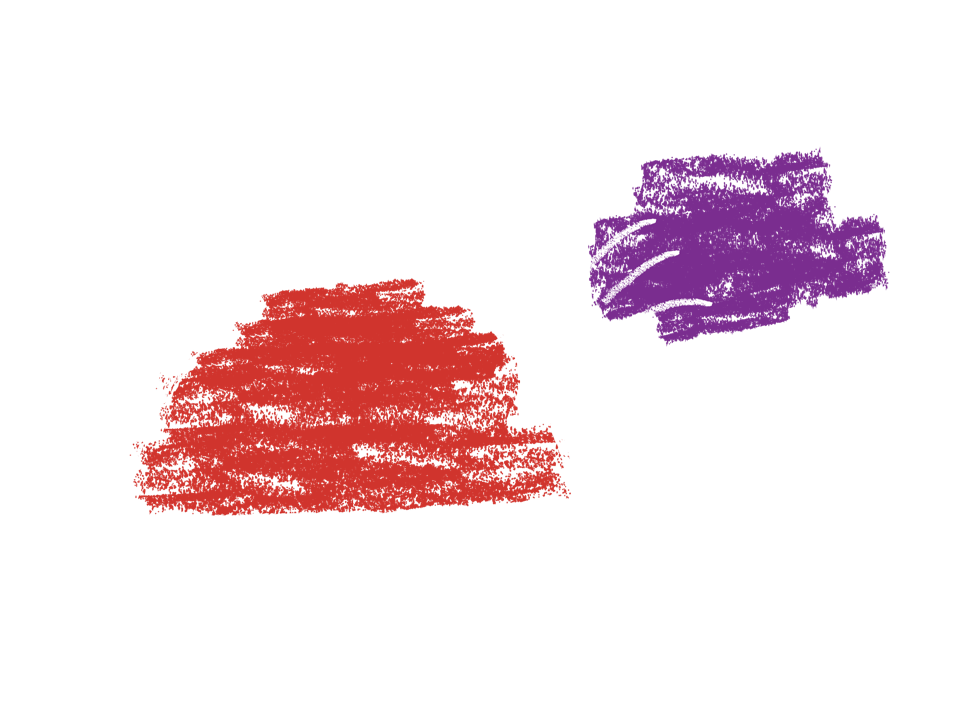 Earth‘s atmosphere
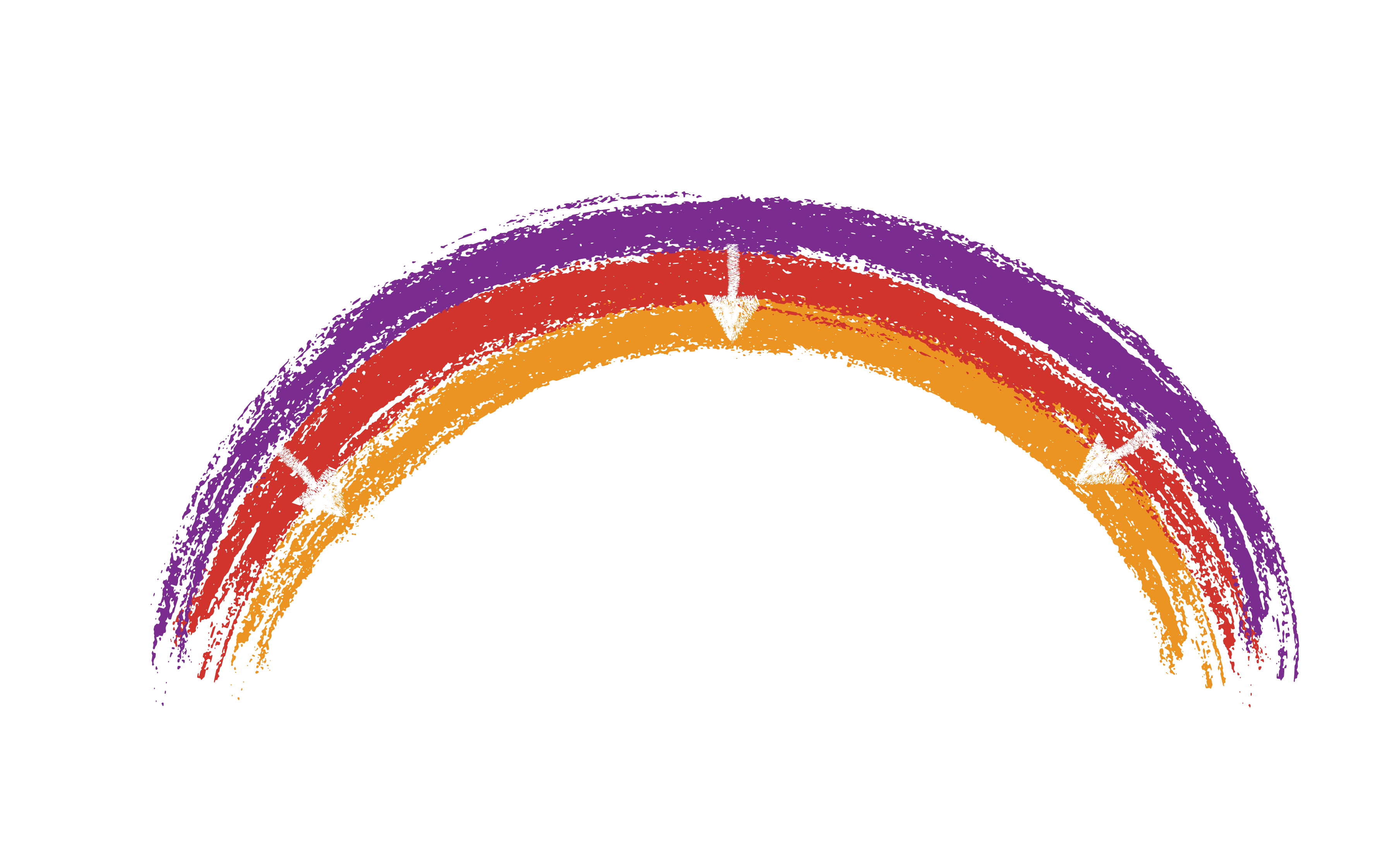 Sun‘s interior
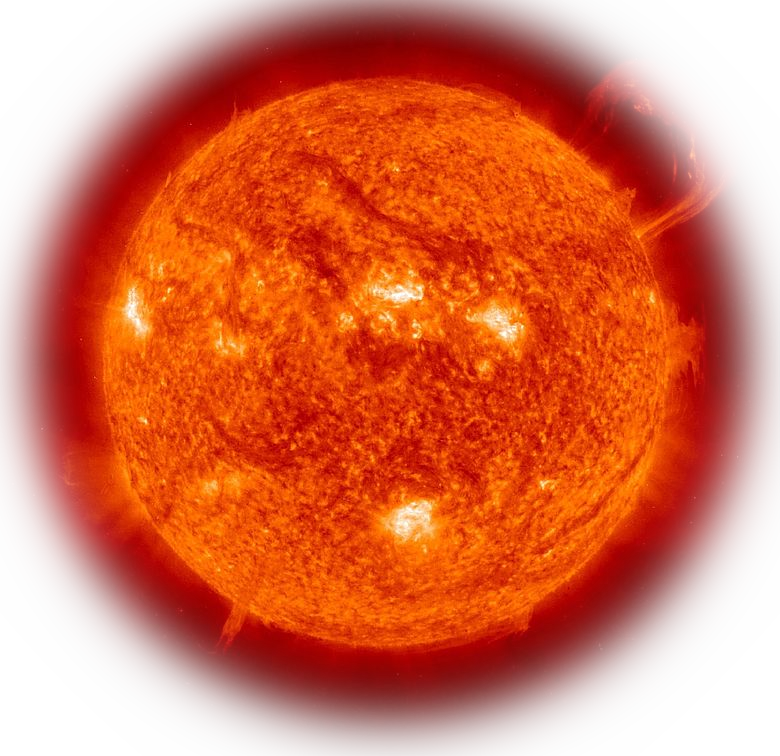 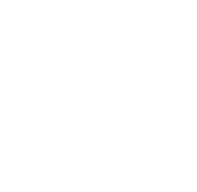 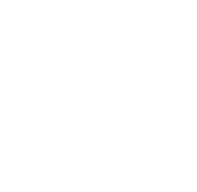 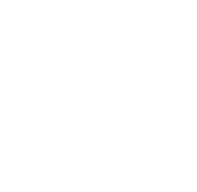 Sufficient pressure is one puzzle piece for fusion
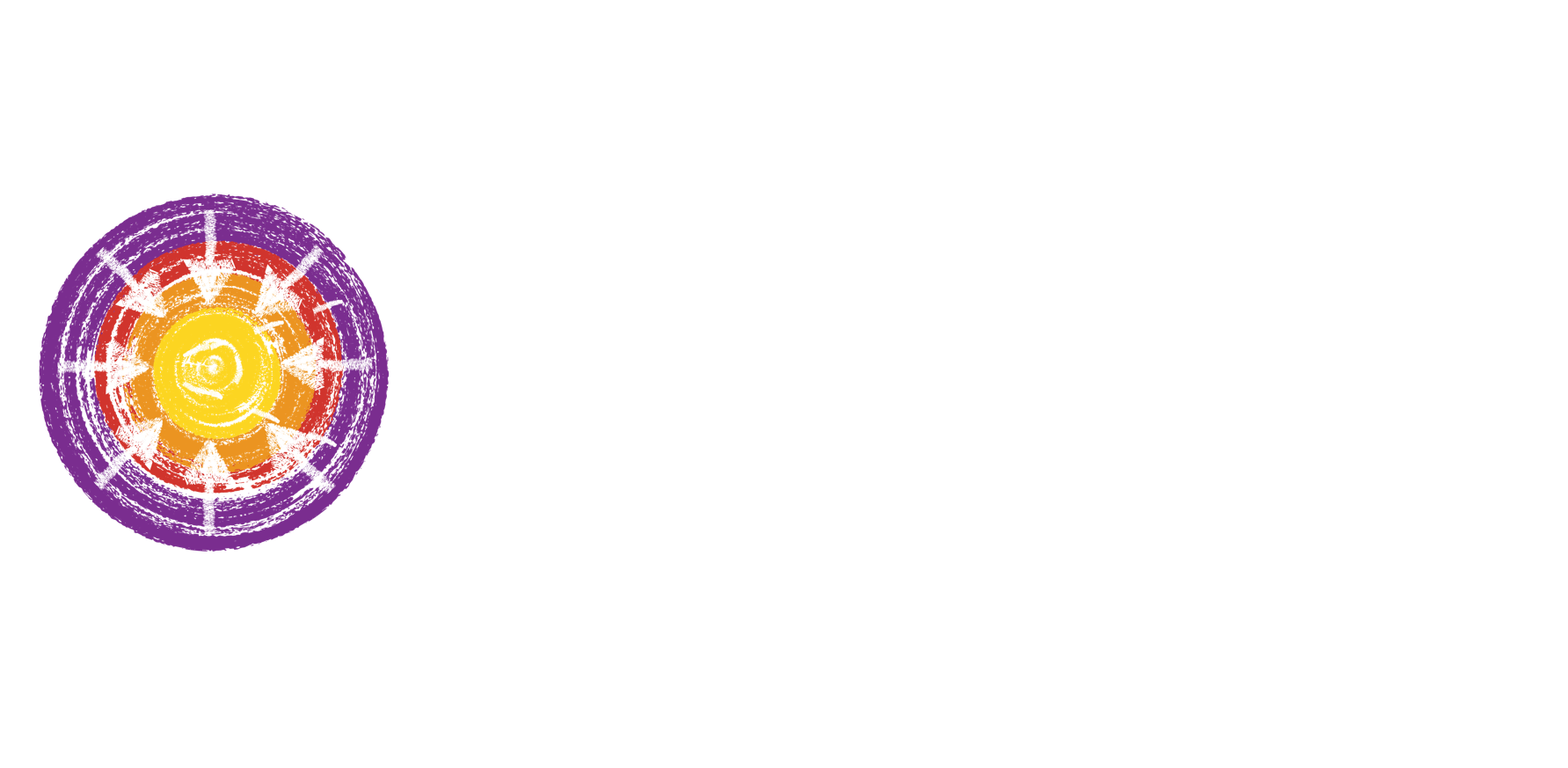 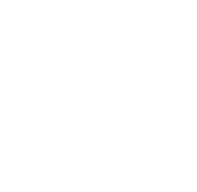 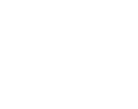 Steeper
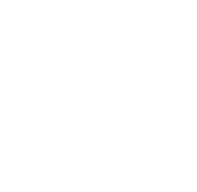 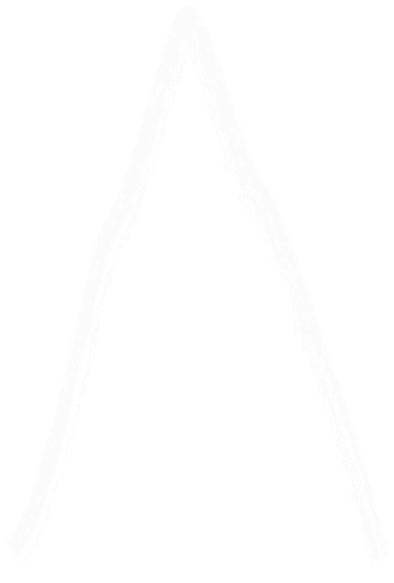 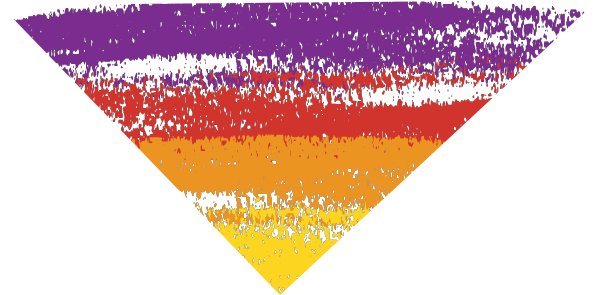 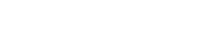 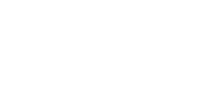 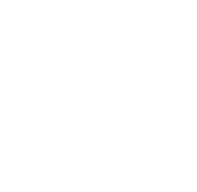 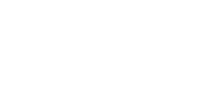 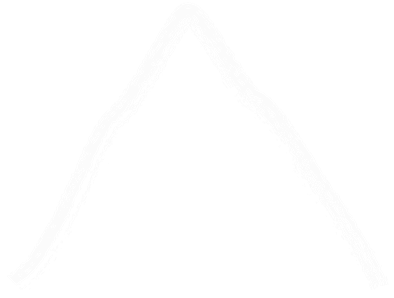 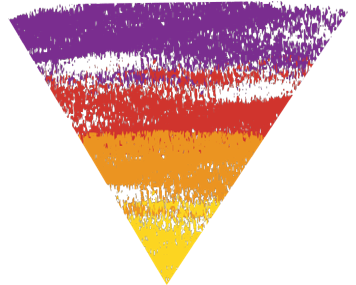 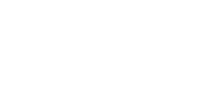 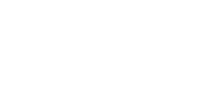 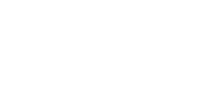 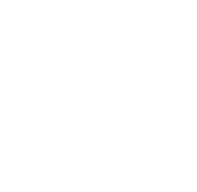 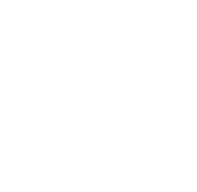 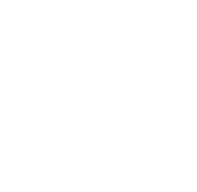 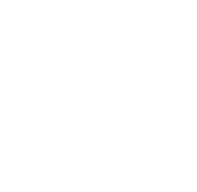 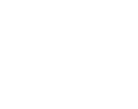 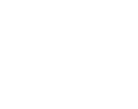 Fusion on Earth?
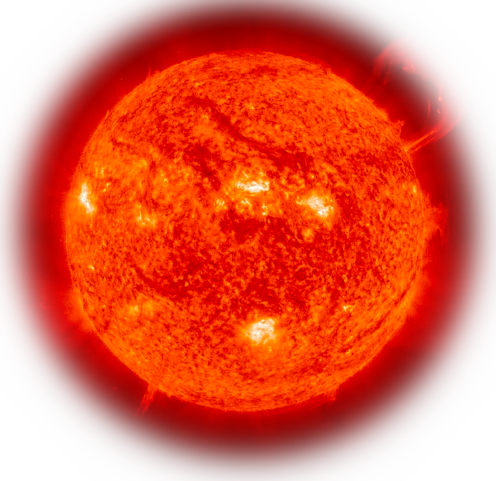 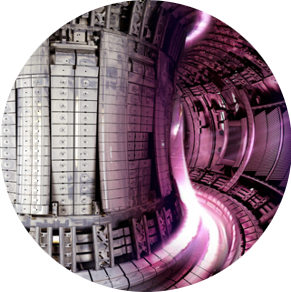 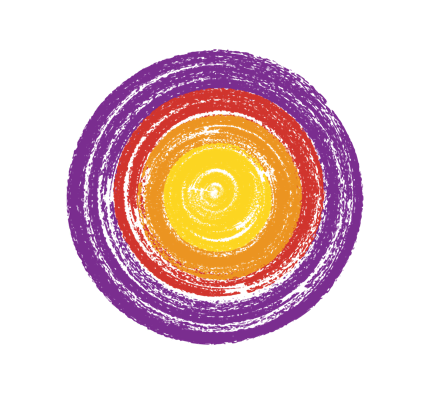 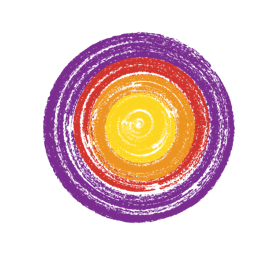 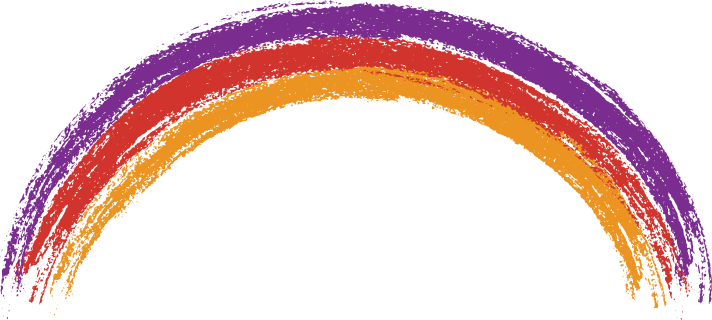 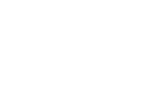 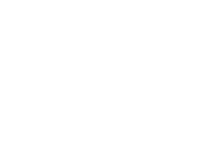 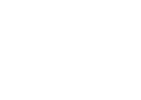 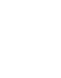 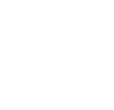 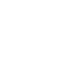 Permanent magnet
Electromagnet
[Speaker Notes: Vektorfeld]
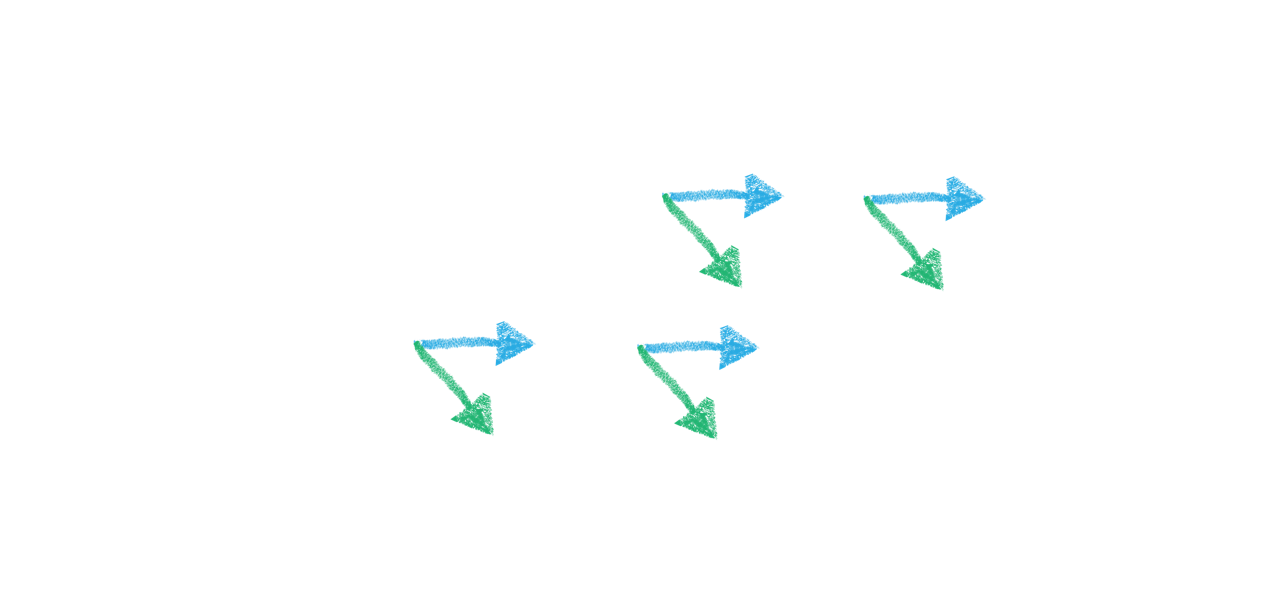 Magnetic plasma confinement
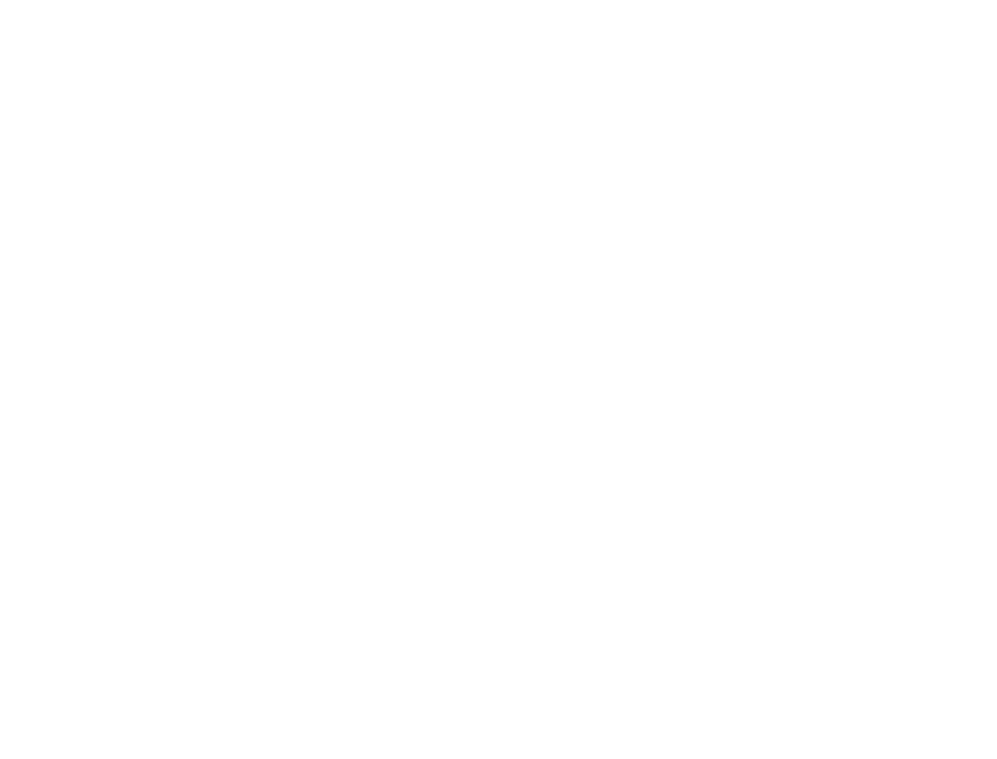 Magnetic plasma confinement
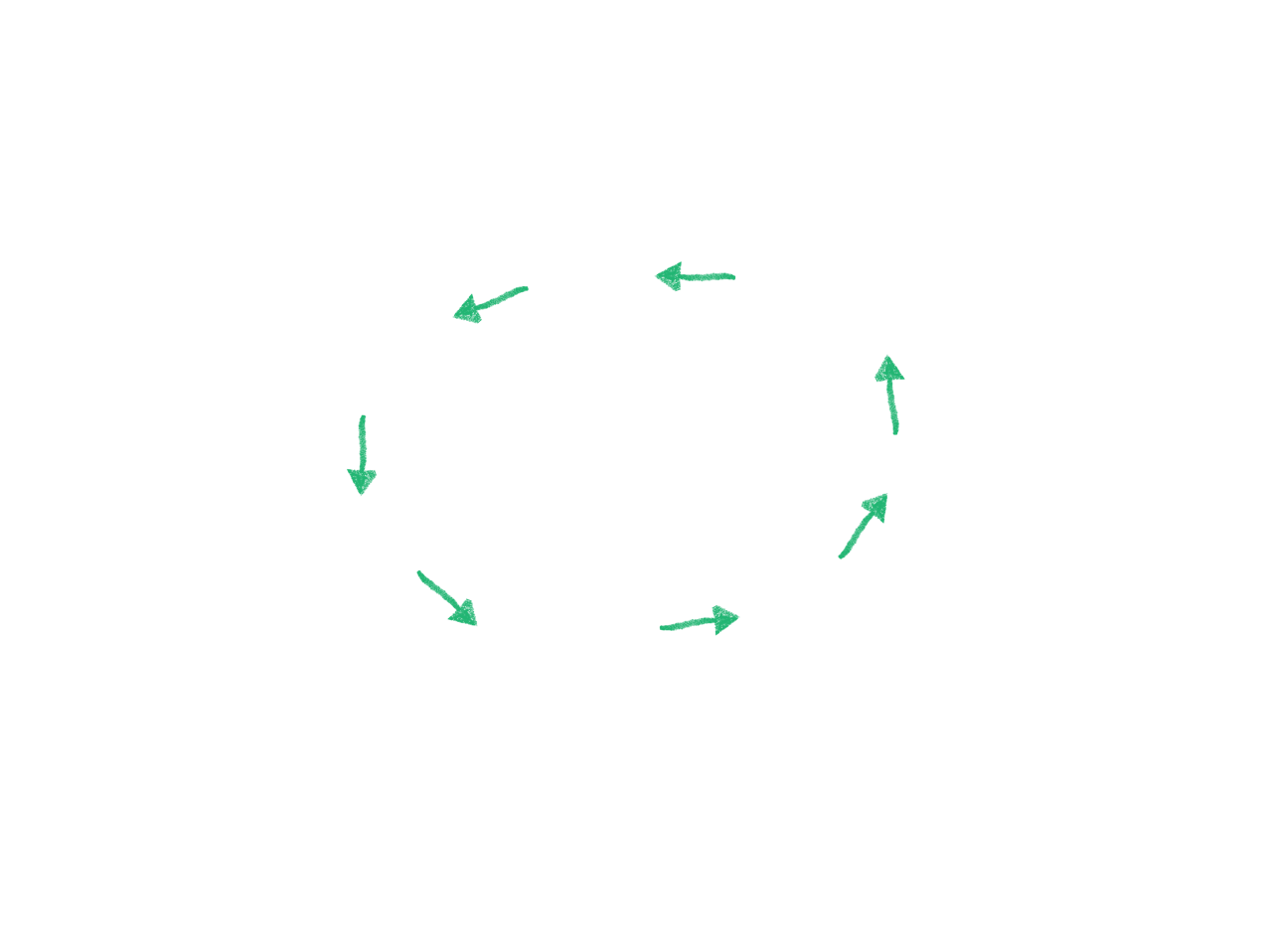 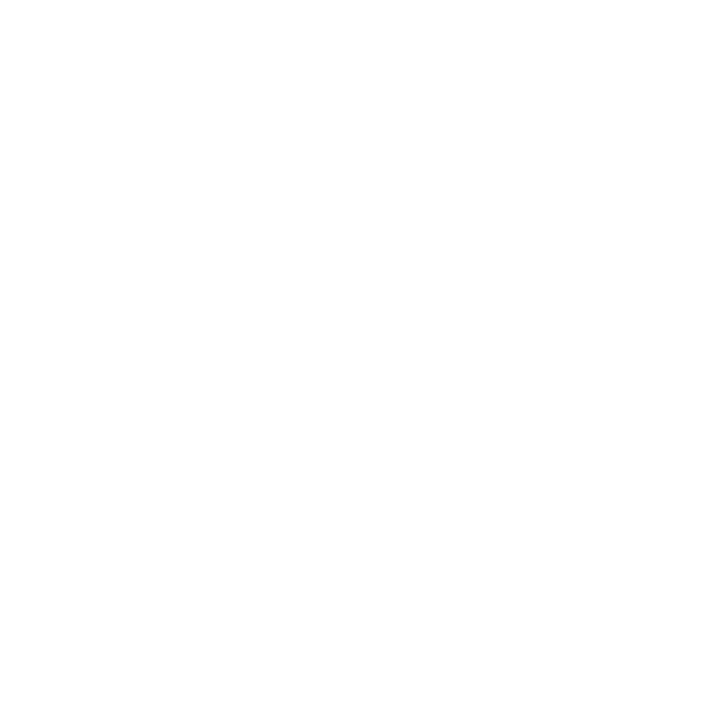 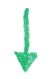 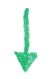 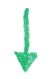 Magnetic plasma confinement
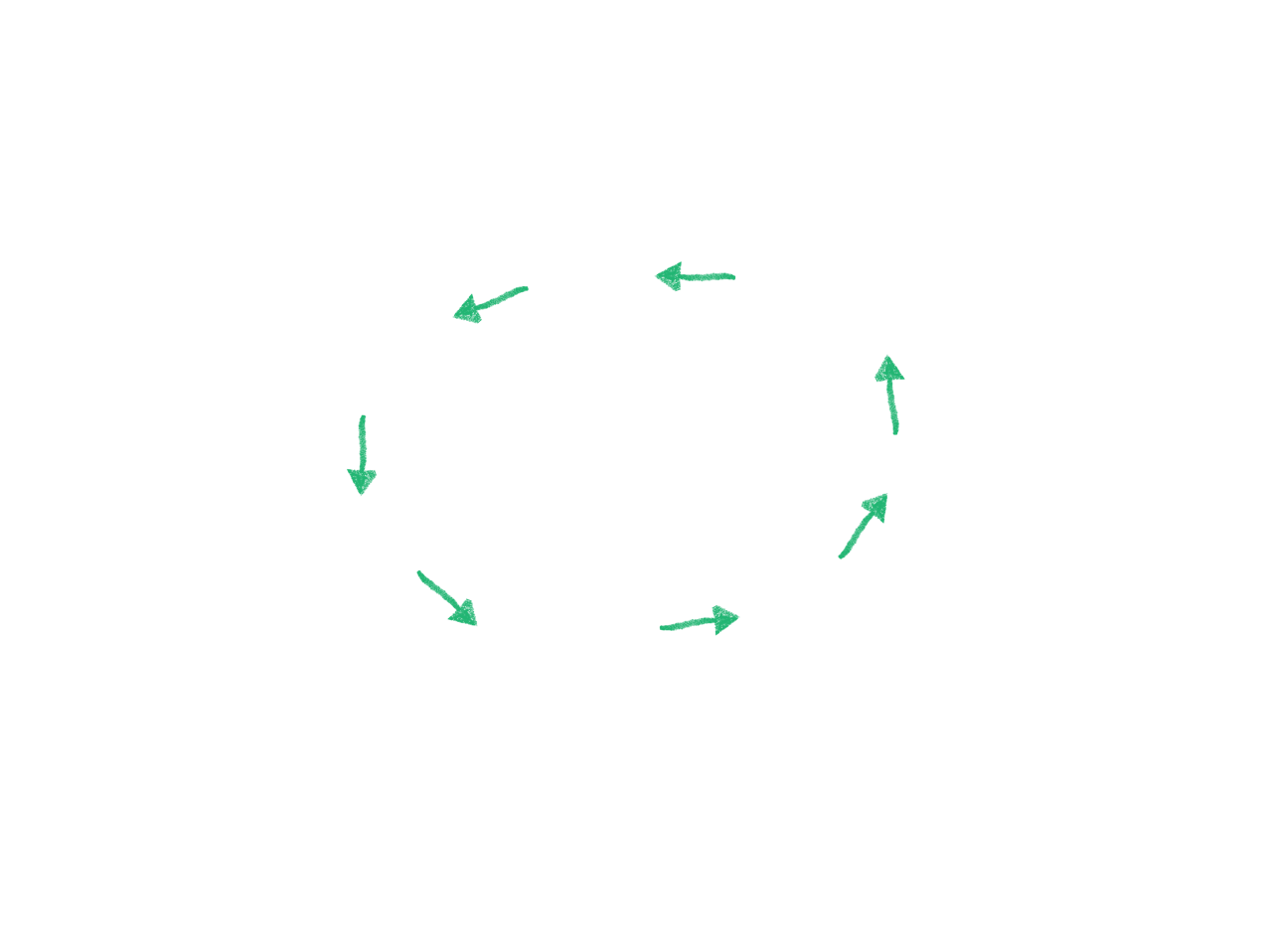 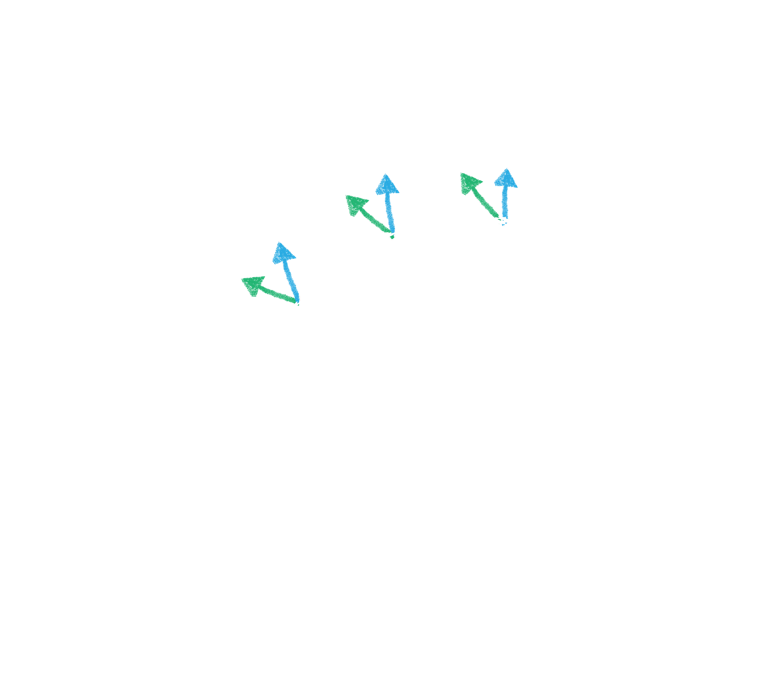 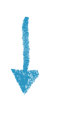 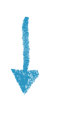 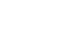 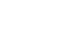 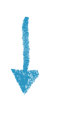 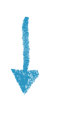 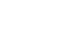 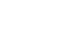 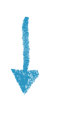 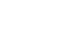 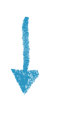 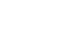 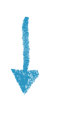 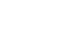 Magnetohydrodynamic equilibrium
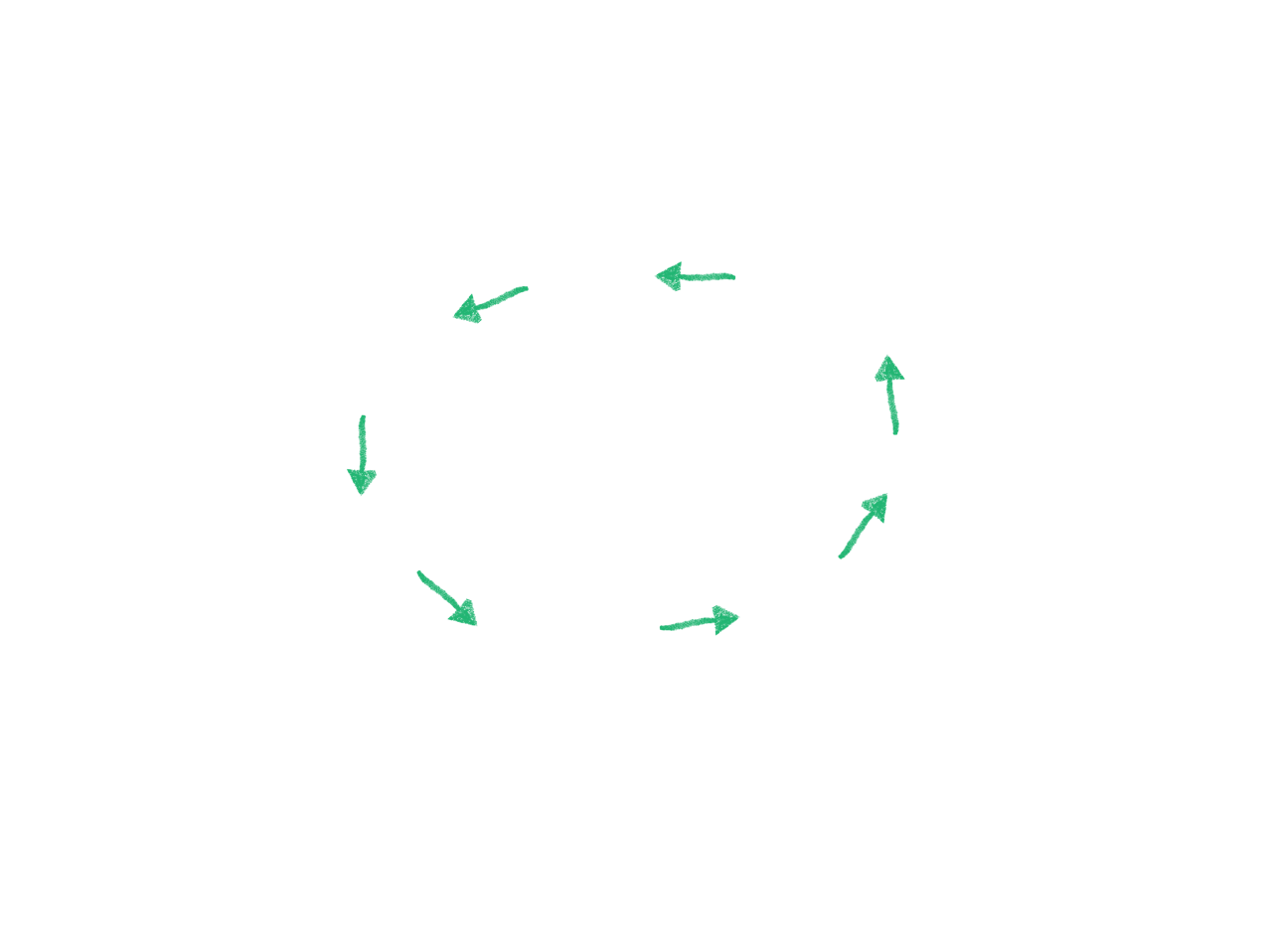 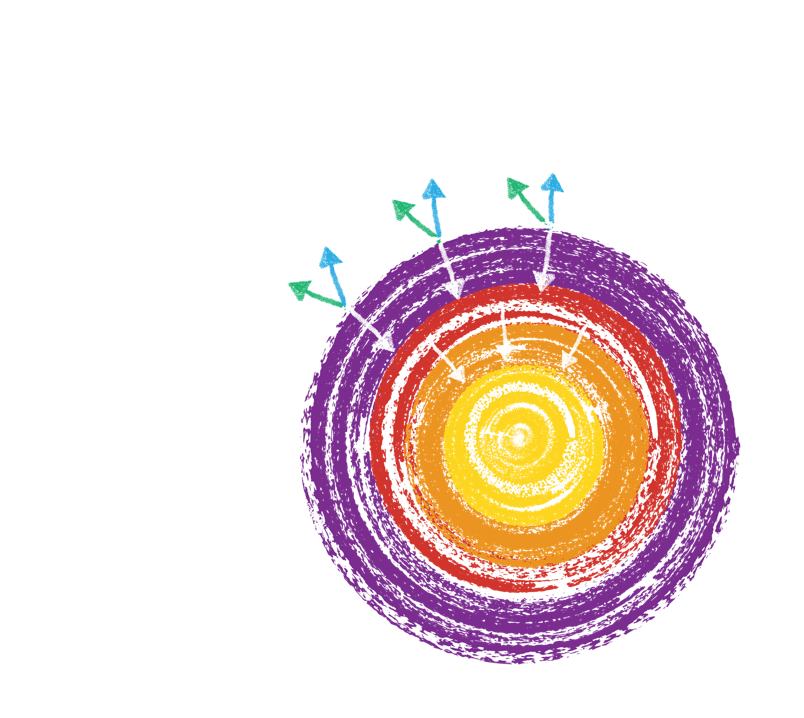 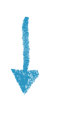 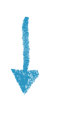 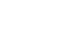 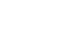 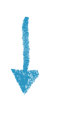 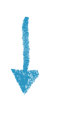 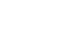 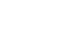 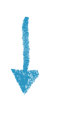 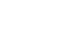 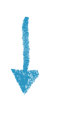 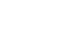 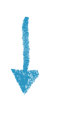 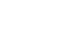 Magnetohydrodynamic stability
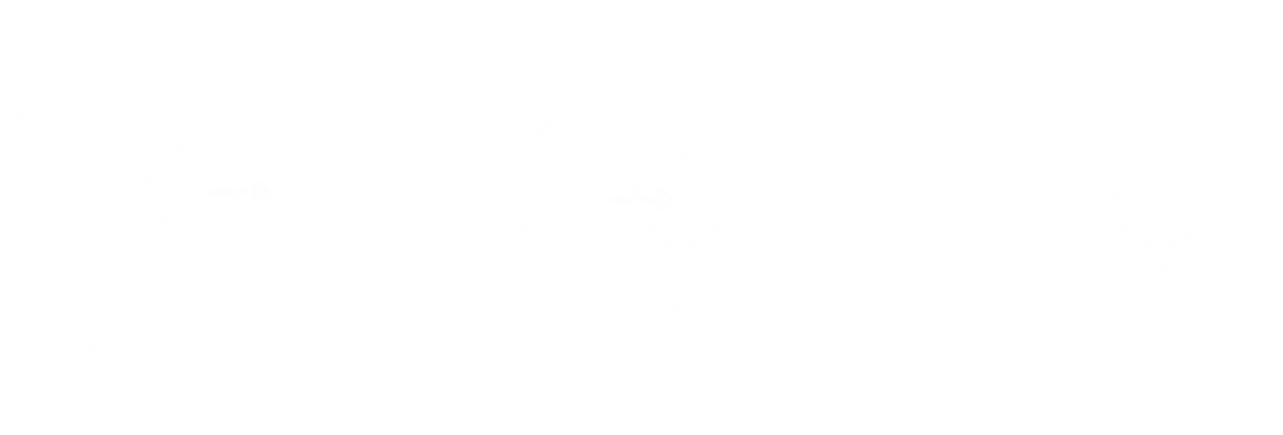 Numerical Simulation
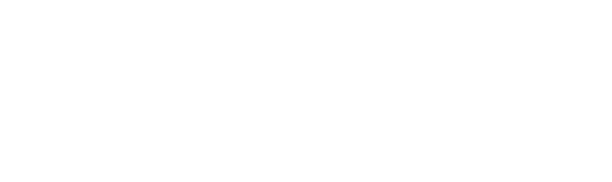 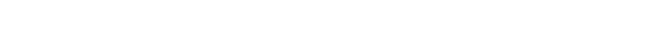 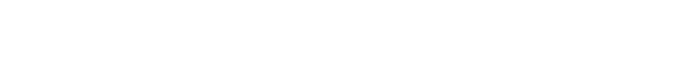 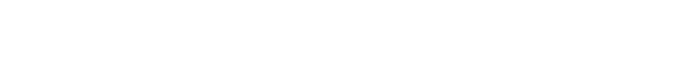 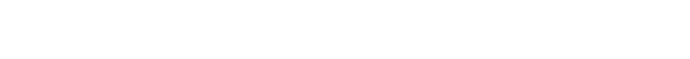 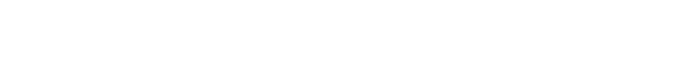 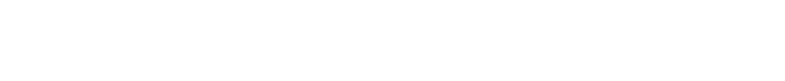 …
Hoelzl et al. (2021) The JOREK non-linear extended MHD code and applications to large-scale instabilities and …
Machine Learning
Experimental data
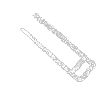 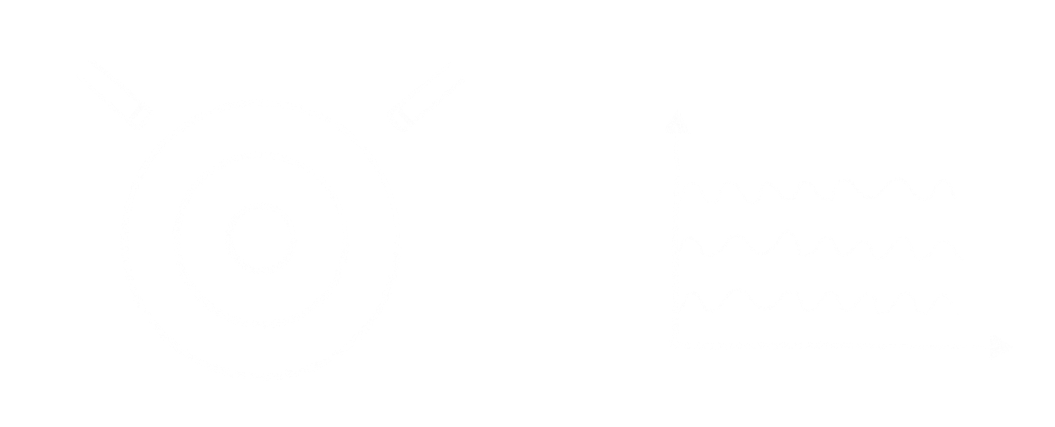 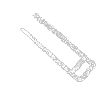 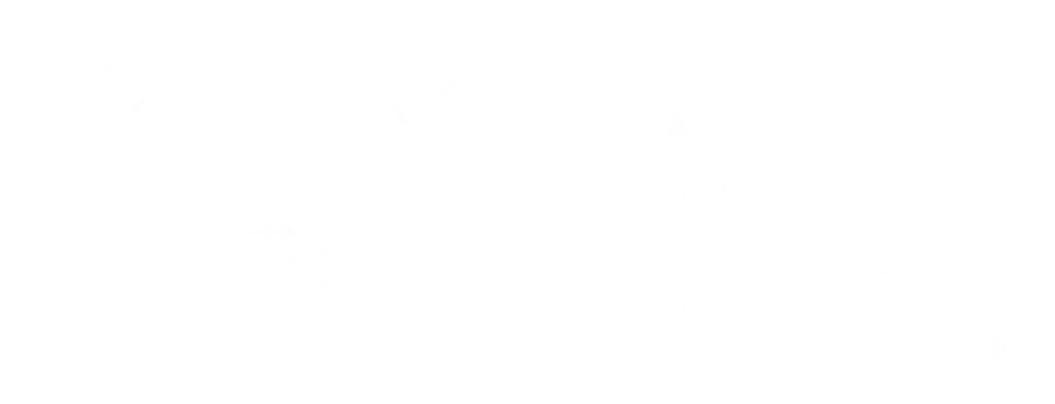 Machine Learning: Training
z.B. autoregressive Model like ChatGPT
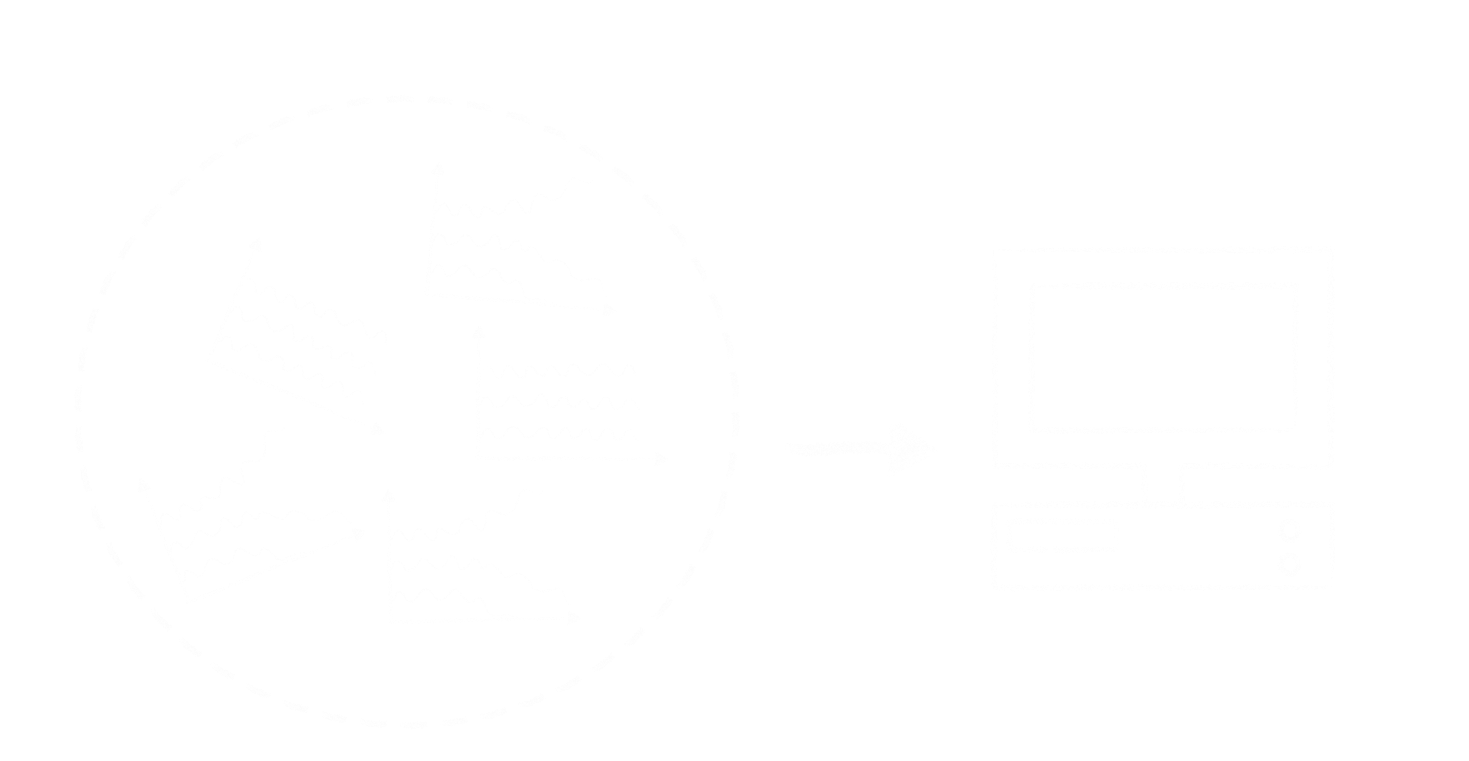 Machine Learning: Prediction
z.B. autoregressive Model like ChatGPT
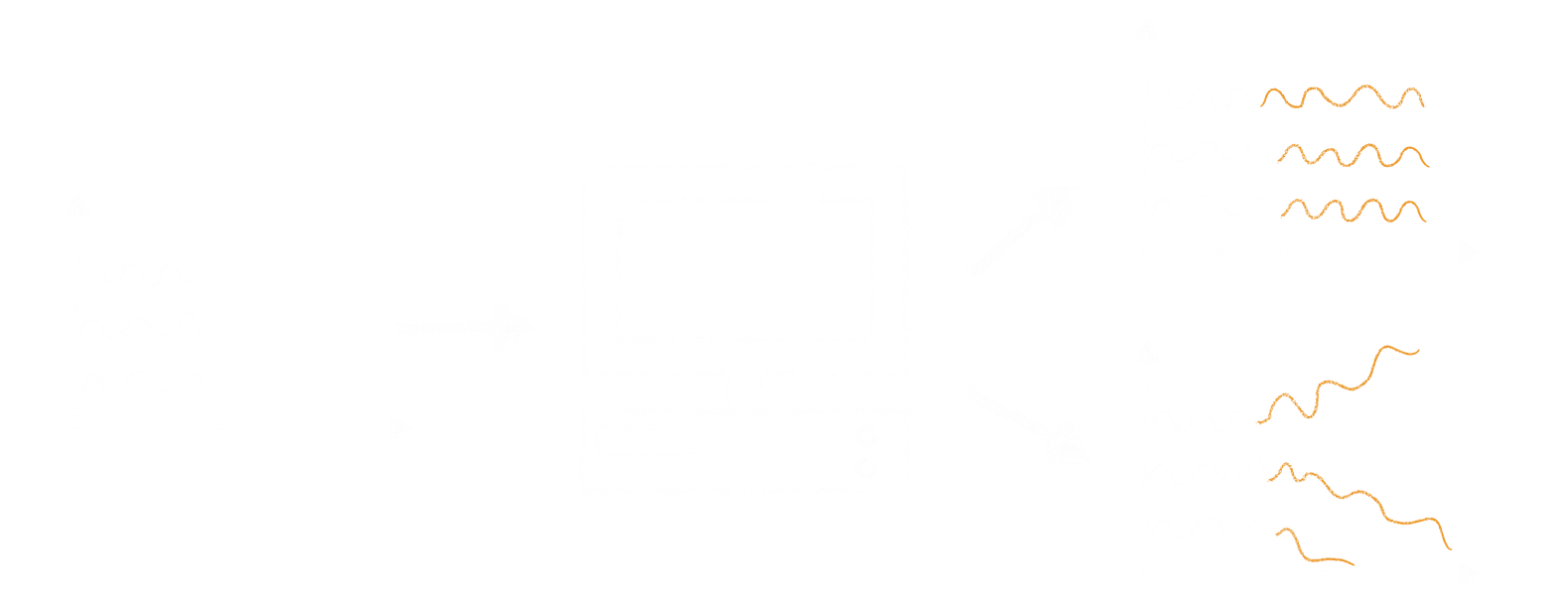 Comparison of approaches
Machine Learning

Physics too complex to write
Large datasets available
Restricted to similar cases
Numerical Simulation

Physics well understood
Few data required
Easily generalizable
Physics-informed
machine learning?
Transport & Heating
Is there a more clever solution?
How to make the pile of sand steeper? Ideas welcome.
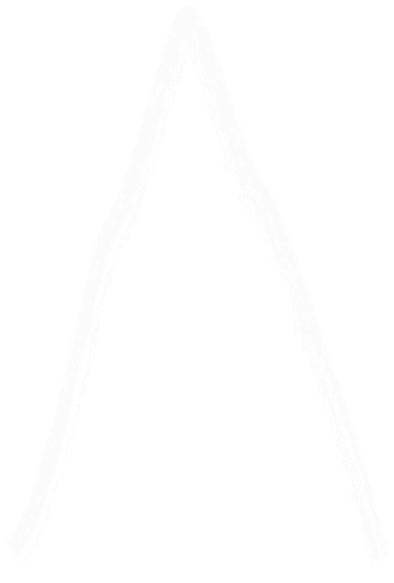 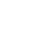 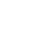 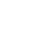 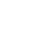 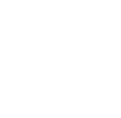 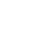 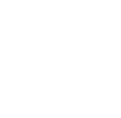 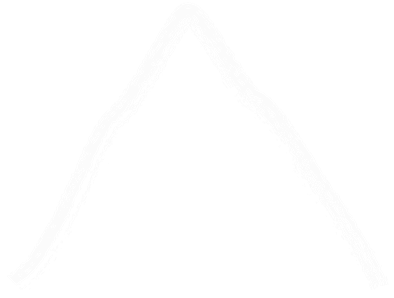 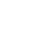 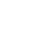 ?
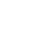 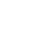 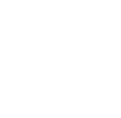 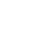 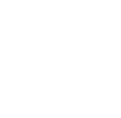 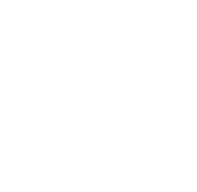 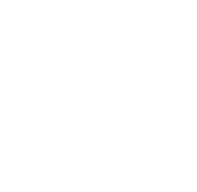 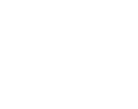 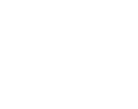 Magnetic confinement: Stellarator
Stellarators offer more freedom for optimization compared to tokamaks
Alpha particle self-heating
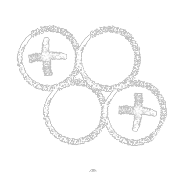 Alpha particle self-heating
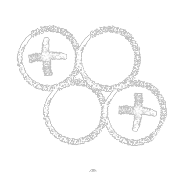 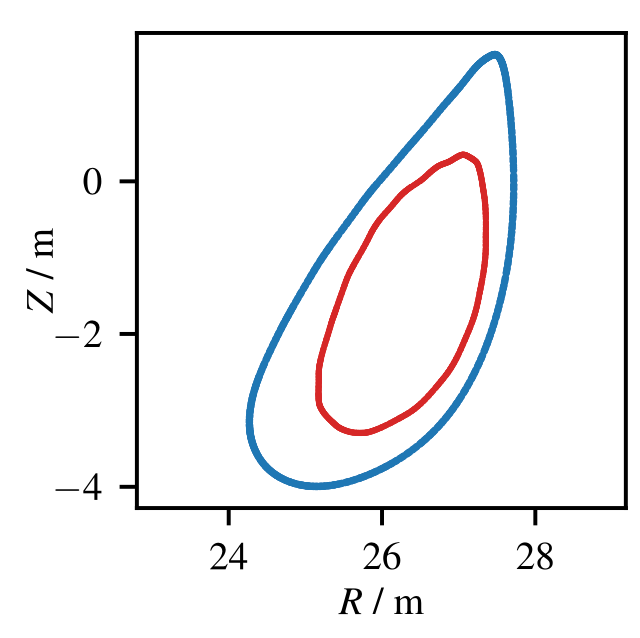 How can theory and computation contribute towards a fusion power plant?
Optimized Stellarator Wendelstein 7-X
Greifswald, running since 2016
Equilibrium & Stability
Solid equilibrium configuration
Push the stability boundaries


Transport & Heating
Optimize turbulent transport
Optimierung der Selbstheizung
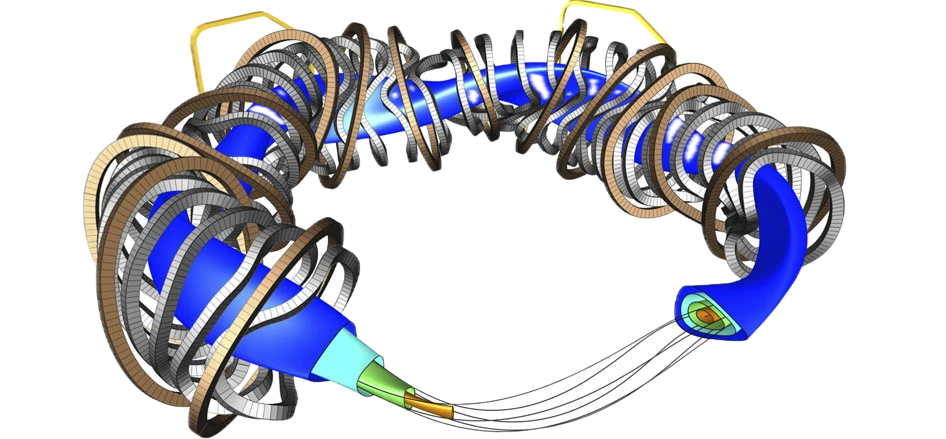 Thank you for your attention!
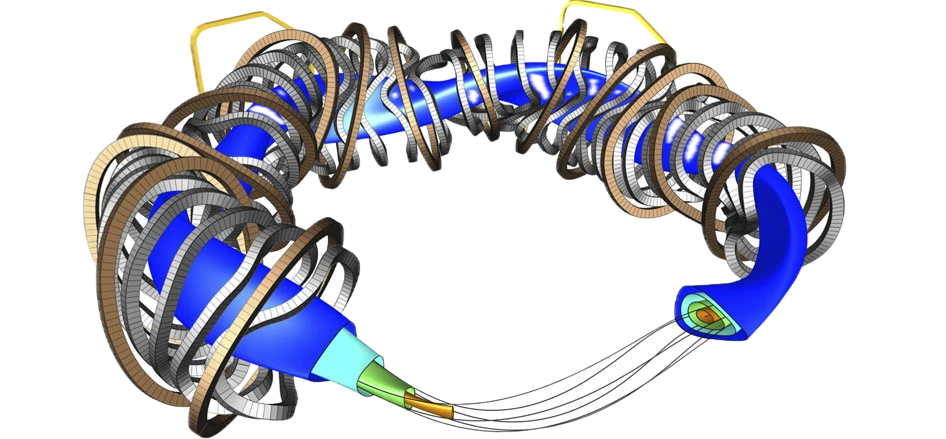 Credits
Illustrations: Marianne Kräuter CC BY-NC-SA 4.0
Sun: NASA, public domain
JET: EUROfusion/UKEA, CC BY 4.0
NIF: LLNL/DOE, public domain
W7-X: Pedersen et al. (2026) CC BY 4.0
Stellarator: Wechsung et al. (2022) CC BY 4.0
Alpha self-heating: M. Eder, C. Albert, TU GrazCC BY 4.0